WIRELESS SPECTRUM REGULATION
Module: 2
Lesson: 1
Objectives
Understand what “Wireless Spectrum” is.
Learn who regulates “Wireless Spectrum”.
Discuss why a central regulatory body is necessary.
What is “Wireless Spectrum”?
Understanding Wireless/Radio Spectrum
Wireless Spectrum

More often referred to as Radio Spectrum.

Is the range of radio frequencies (RF) on the electromagnetic spectrum, who’s purpose is to be used for wireless communication.

This typically ranges from the 3kHz band to the 300GHz band.

The process of managing the numerous radio frequencies and its corresponding spectrum is, Spectrum Management.
[Speaker Notes: Sources:
https://www.fcc.gov/engineering-technology/policy-and-rules-division/general/radio-spectrum-allocation]
Understanding Wireless/Radio Spectrum
Wireless Spectrum

You probably use it everyday!

FM radio in the car (KJAM): 101.3 MHz

Two way walkie talkies: 462 – 467 MHz

Cellular phone (GSM): 850 MHz & 1900MHz

WiFi: 2.4 GHz & 5GHz
[Speaker Notes: Sources:
https://www.fcc.gov/engineering-technology/policy-and-rules-division/general/radio-spectrum-allocation]
Understanding Wireless/Radio Spectrum
Wireless Spectrum
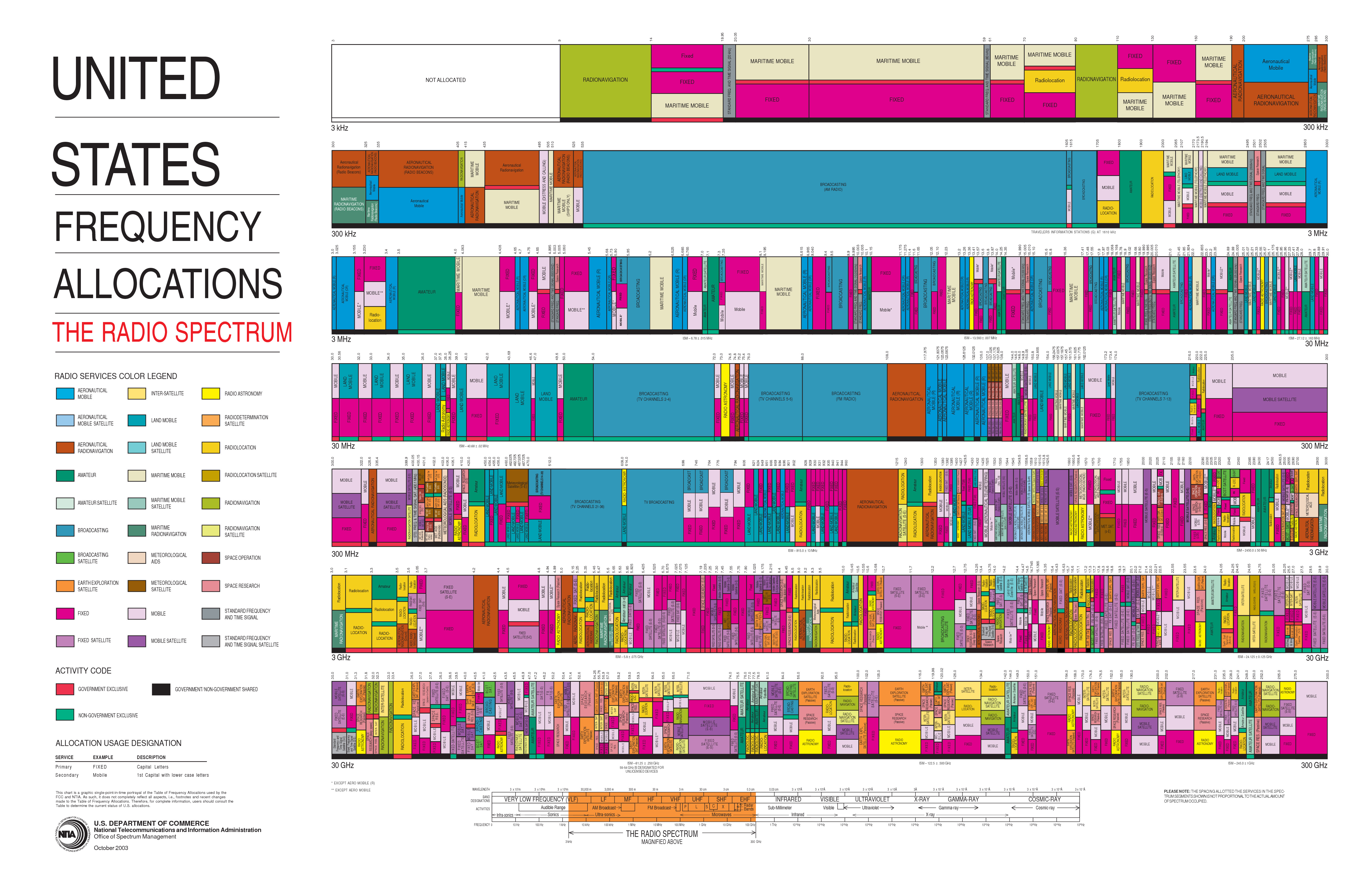 [Speaker Notes: Sources:
https://www.ntia.doc.gov/files/ntia/publications/january_2016_spectrum_wall_chart.pdf]
Who’s responsible for Spectrum Management in the U.S.?
Regulation of Wireless Spectrum
FCC
 
Federal Communications Commission

Is the regulatory body for administering wireless spectrum to non Federal entities such as; individuals, businesses, state and local governments.

NTIA

National Telecommunications and Information Administration

Is the regulatory body for administering wireless spectrum to Federal entities such as; Military, FBI, and even the White House.
[Speaker Notes: Sources:
https://www.fcc.gov/engineering-technology/policy-and-rules-division/general/radio-spectrum-allocation
https://www.ntia.doc.gov/category/spectrum-management]
Why do we need regulation?
Regulation of Wireless Spectrum
FCC

Wireless Spectrum is a shared finite space that exists within nature, and is not physically owned.

Since everyone wants a fair slice of it, it is necessary to have a 		non bias central regulatory body tasked with both allocating and 	policing the limited spectrum.

The FCC ensures that all of the spectrum is being used efficiently, and that participants follow the same rules and protocols to keep everything cohesive.
[Speaker Notes: Sources:
https://www.fcc.gov/engineering-technology/policy-and-rules-division/general/radio-spectrum-allocation]
Regulation of Wireless Spectrum
Licensed

The FCC requires that in order to utilize certain spectrum, a user must attain a license and pay a supporting fee.

This is to keep those who aren’t trained and don’t have permission to access the spectrum away.
Unlicensed

The FCC maintains a specified amount of unlicensed spectrum that a user may use. This is for many reasons including personal devices like wireless access points / routers, and cordless phones. These fall into the ISM category or Industry, Scientific, and Medical.
[Speaker Notes: Sources:
https://www.fcc.gov/engineering-technology/policy-and-rules-division/general/radio-spectrum-allocation]
Regulation of Wireless Spectrum
Examples

The FCC ensures that specified spectrum for emergency and law enforcement radio communications are not hindered and being used by unauthorized personal. Allowing us to stay safe.

Ensures that all HAM radio operators use proper etiquette to create a useable and understanding space for all. 

Ensures companies comply with wireless safety standards in home electronics, protecting us.
[Speaker Notes: Sources:
https://www.fcc.gov/engineering-technology/policy-and-rules-division/general/radio-spectrum-allocation]
Conclusion
We now understand what “Wireless Spectrum” is.
We know who regulates “Wireless Spectrum”.
And understand why a central regulatory body is necessary.